Fig. 3  Romberg quotient (sway path with eyes closed/sway path with eyes open) and visual–kinetic quotient (sway path ...
Brain, Volume 124, Issue 8, August 2001, Pages 1646–1656, https://doi.org/10.1093/brain/124.8.1646
The content of this slide may be subject to copyright: please see the slide notes for details.
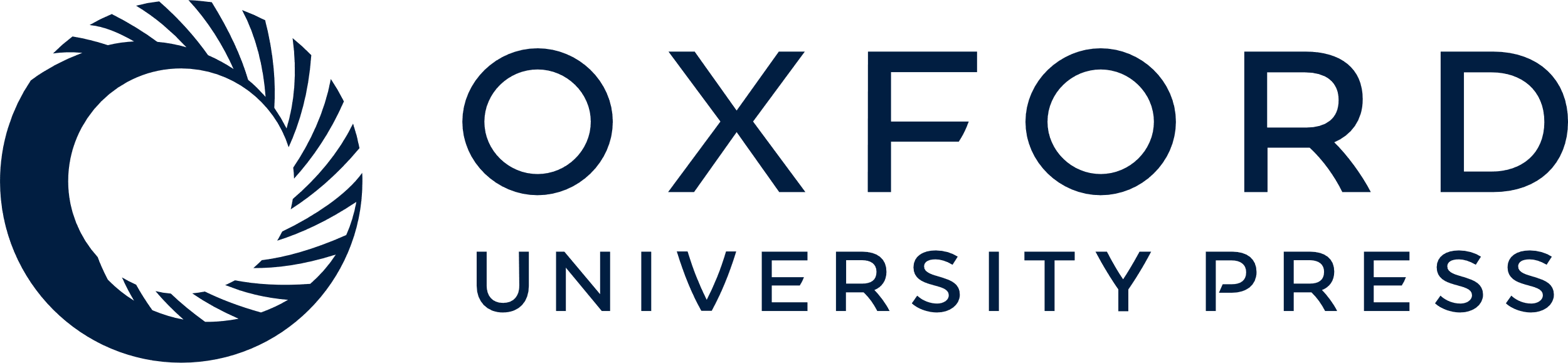 [Speaker Notes: Fig. 3  Romberg quotient (sway path with eyes closed/sway path with eyes open) and visual–kinetic quotient (sway path during disc rotation/sway path with eyes open). EO = eyes open; EC = eyes closed. Mean and standard error are shown. Statistics are presented in Table 3.


Unless provided in the caption above, the following copyright applies to the content of this slide: © Oxford University Press 2001]